Модель внеурочной деятельности МОАУ СОШ №1 «Супер-детки»
Цель: Воспитание нравственного инициативного и компетентного гражданина России.

Задачи: Воспитание гражданственности, патриотизма, уважения к правам и свободам , обязанностям человека. воспитание  трудолюбия,    творческого   отношения к учению, труду, жизни;
-формирование здорового образа жизни
-воспитание ценностного отношения к природе (экологическое воспитание)
Внеурочная деятельность
Внеурочная деятельность
Школа + УДО
ДДЮ
ДЮСШ №1
Воспитание и социализация младшего школьника
Через союзШкола + СемьяКружки проводят родители
модули
Направления
Радость познания
Английский  на 5, Занимательная  математика Занимательная грамматика, Читалочка
Творческая мастерская
Умелые ручки, Кукольный,  Танцевальный
Школа Олимпийцев
Шашки, Ритмика
Спортивно-оздоровительное
Родина моя
Краеведческий кружок
Общеинтеллектуальное
Общекультурное
Социальное
Содружество
Духовно-нравственное
Направления внеурочной деятельности
«Умелые ручки»
«В ритме танца»
Основы финансовой грамотности»
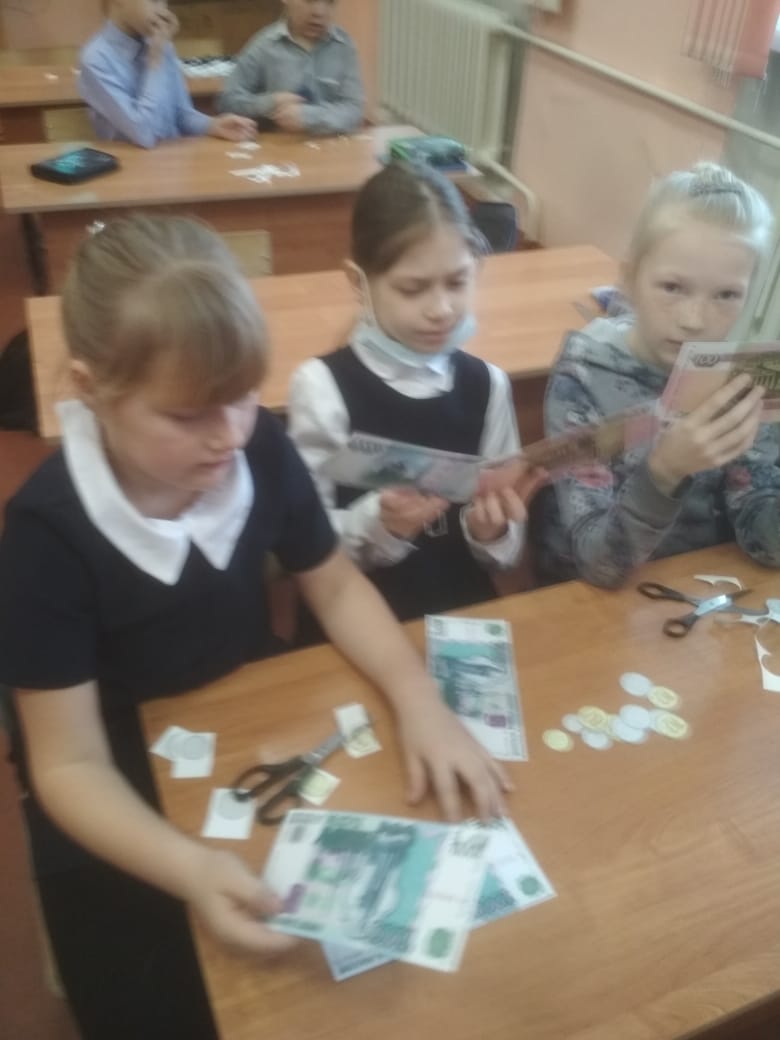 «Занимательная математика»
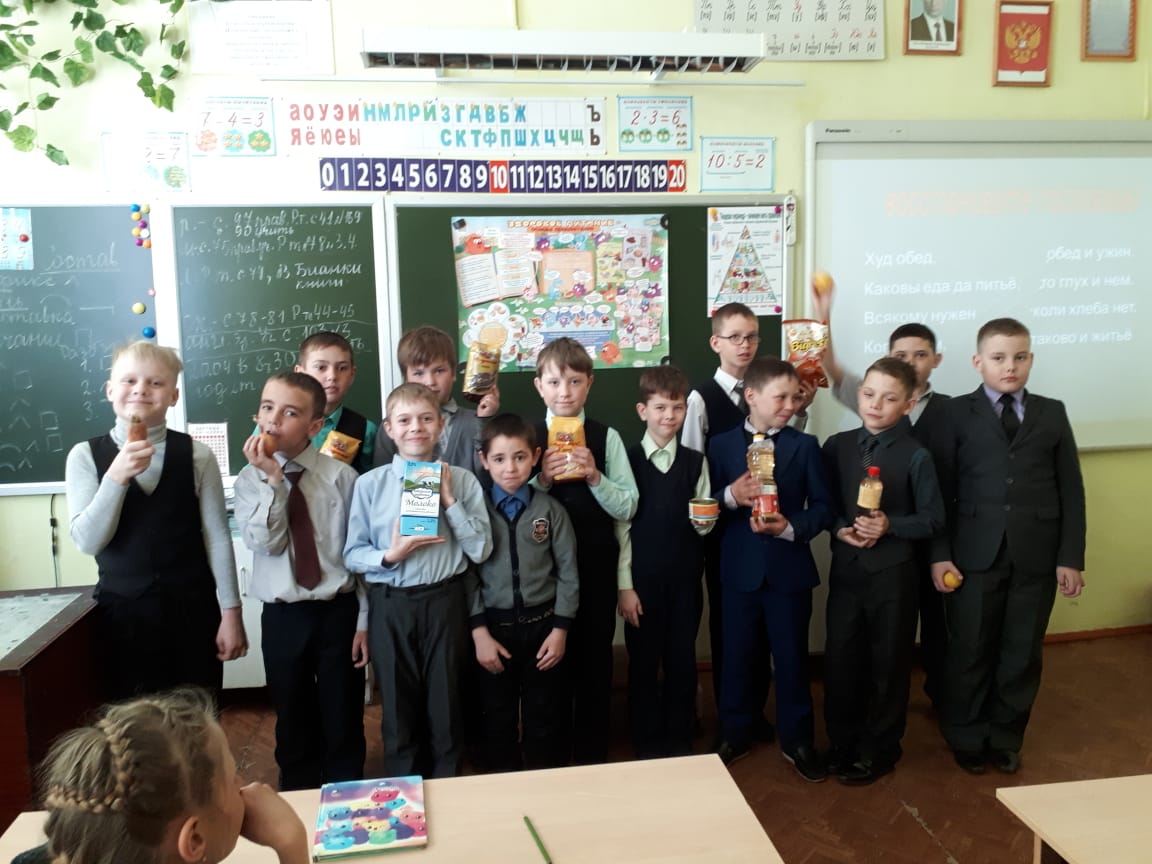 «Занимательная грамматика»
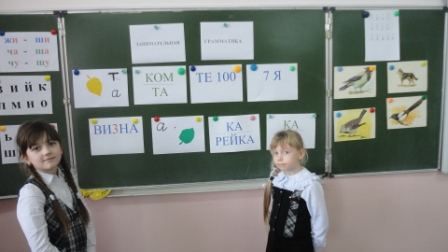 «Читалочка»
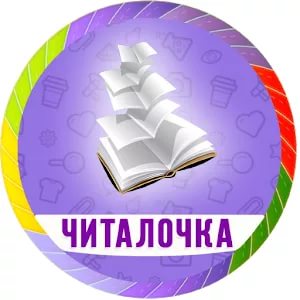 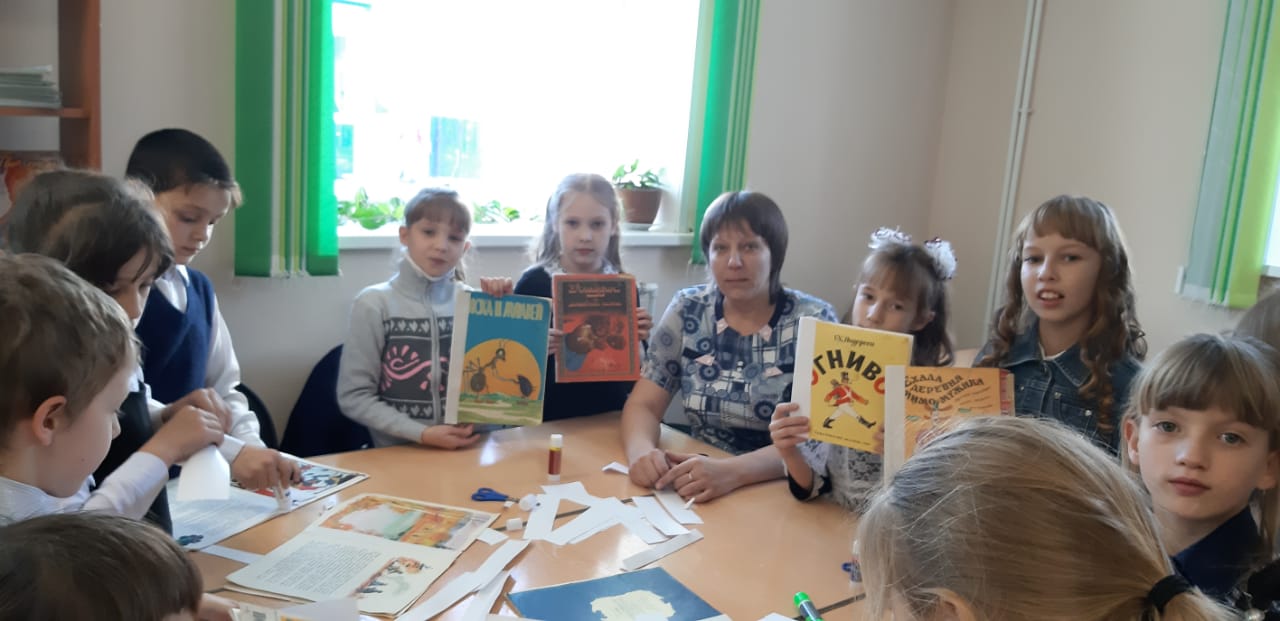 «Шашки», «Основы туризма»
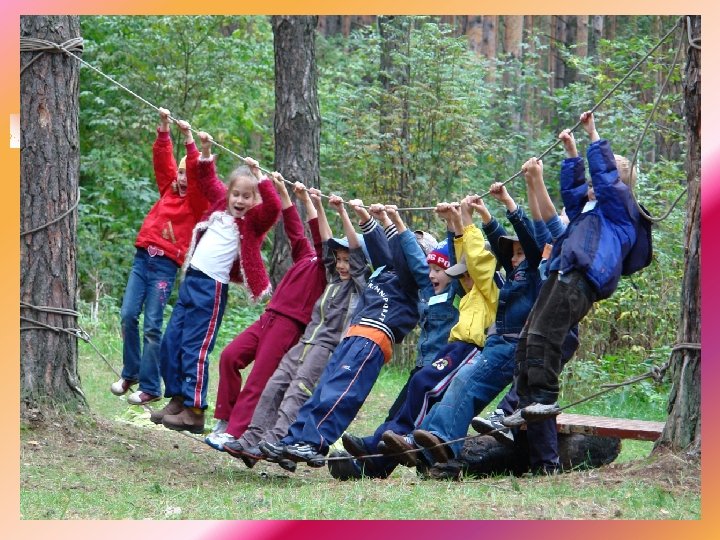 «Кукольный кружок»
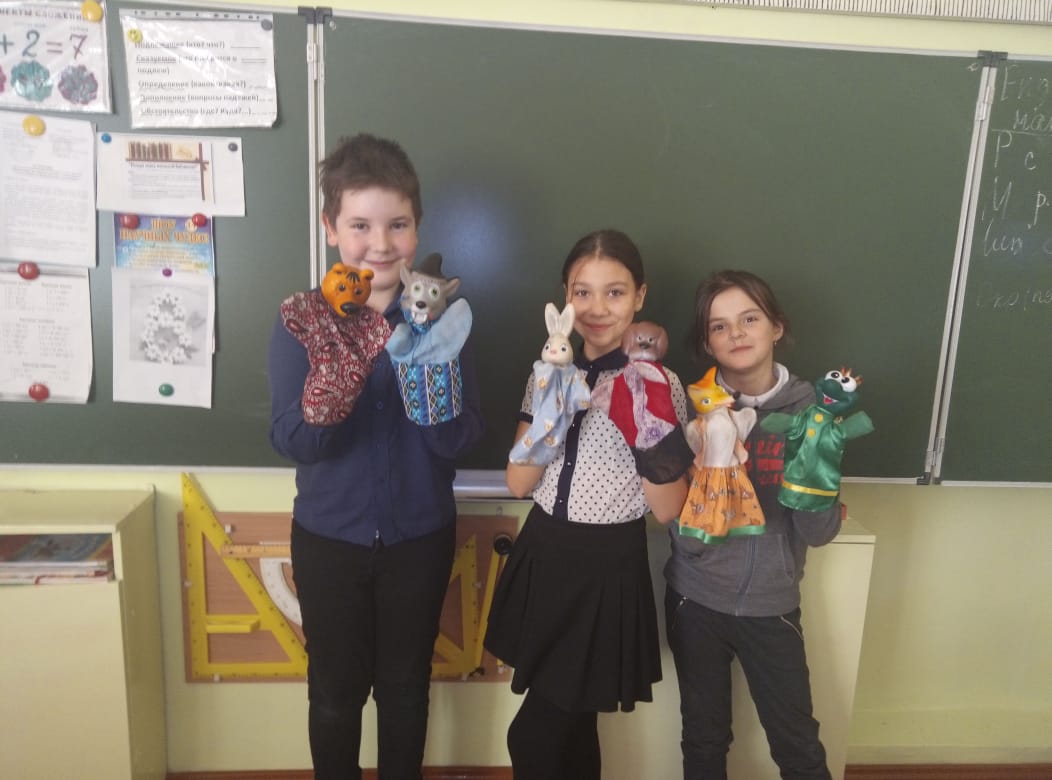 Вместе – весело живем!